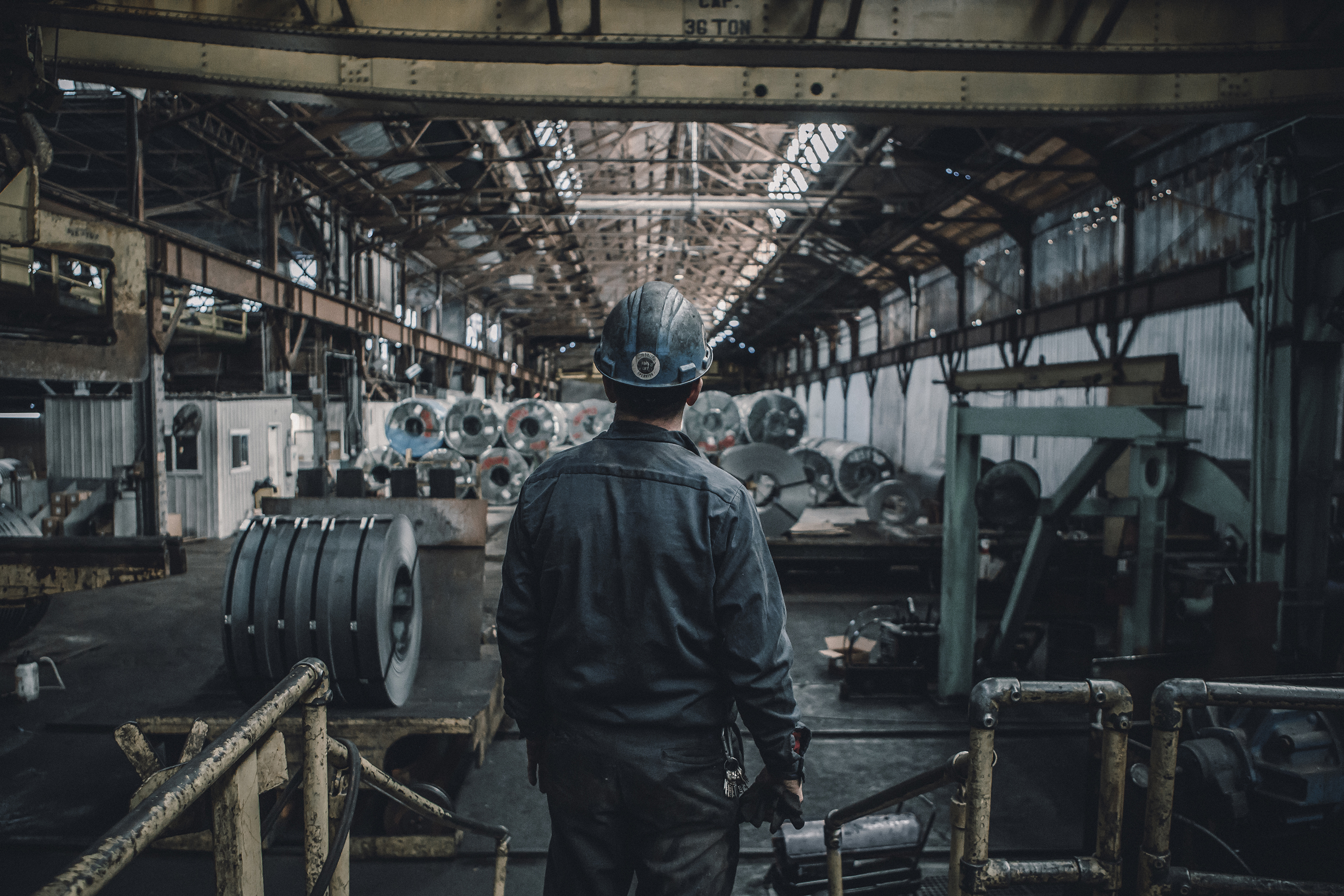 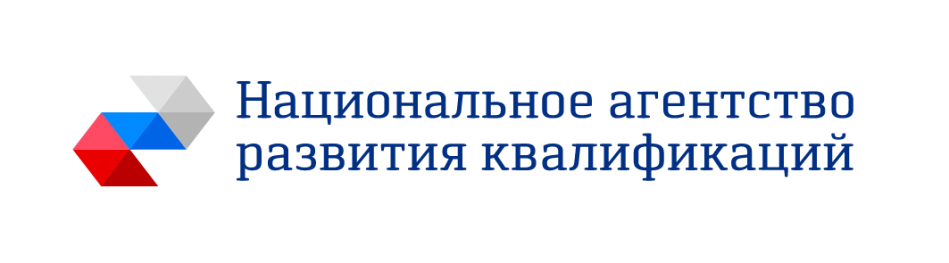 ПРОФЕССИОНАЛЬНЫЕ СТАНДАРТЫ и КВАЛИФИКАЦИИ – ИНСТРУМЕНТЫ «МЯГКОГО РЕГУЛИРОВАНИЯ»
Факторович Алла Аркадьевна, заместитель генерального директора
Национального агентства развития квалификаций
Клинк Ольга Фридриховна, руководитель Базового центра подготовки кадров Национального агентства развития квалификаций
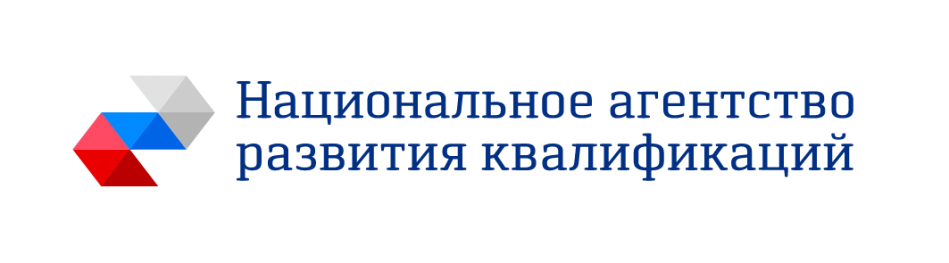 ОПРОС АНО НАРК. 2022 год
ОБРАЗОВАТЕЛЬНЫЕ ОРГАНИЗАЦИИ
Меры, способствующие укреплению партнерства между работодателями и колледжами (техникумами)
Упрощение требований к лицензированию образовательной деятельности для предприятий
28%
Повышение качества подготовки студентов для их допуска к корпоративному оборудованию
34%
Налоговые стимулы для работодателей, сотрудничающих с образовательными организациями
64%
РАБОТОДАТЕЛИ
Развитие системы наставничества на рабочем месте
54%
73%
Налоговые стимулы для работодателей, сотрудничающих с образовательными организациями
52%
Повышение качества подготовки студентов для их допуска к корпоративному оборудованию
26%
Упрощение требований к лицензированию образовательной деятельности для предприятий
14%
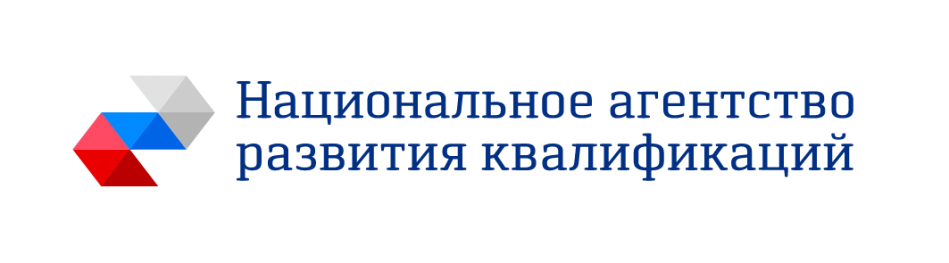 2023 год – Год педагога и наставника
ЭФФЕКТЫ НАСТАВНИЧЕСТВА
ДЛЯ ПРАКТИКАНТОВ, СТАЖЕРОВ, ИНЫХ НАСТАВЛЯЕМЫХ
ДЛЯ КОМПАНИИ
ДЛЯ НАСТАВНИКОВ
Уверенное «вхождение в профессию»
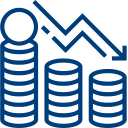 Сокращение затрат
на обучение персонала
Поддержка проф. развития, горизонтальной и вертикальной карьеры работника
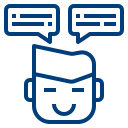 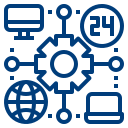 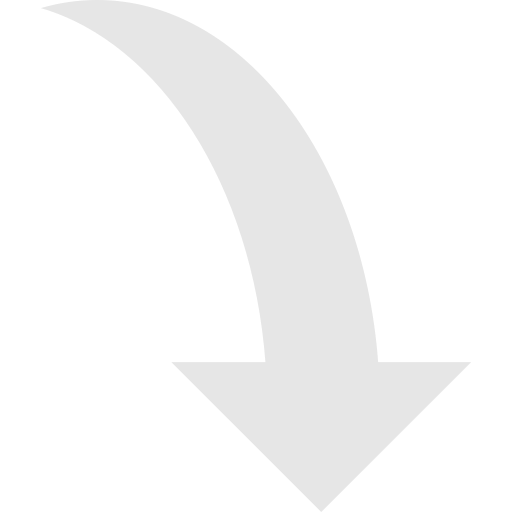 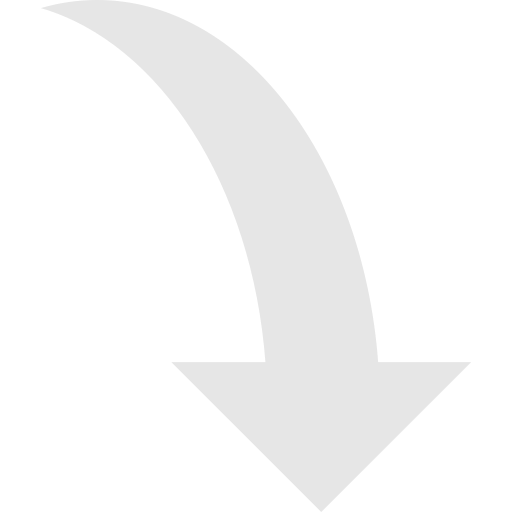 Быстрая адаптация на новом рабочем месте
Снижение «текучести кадров»
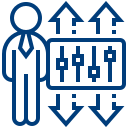 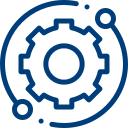 Снижение риска профессионального выгорания
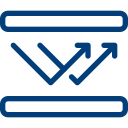 Вхождение в корпоративную культуру
Быстрая адаптация новых
работников на предприятии
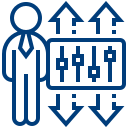 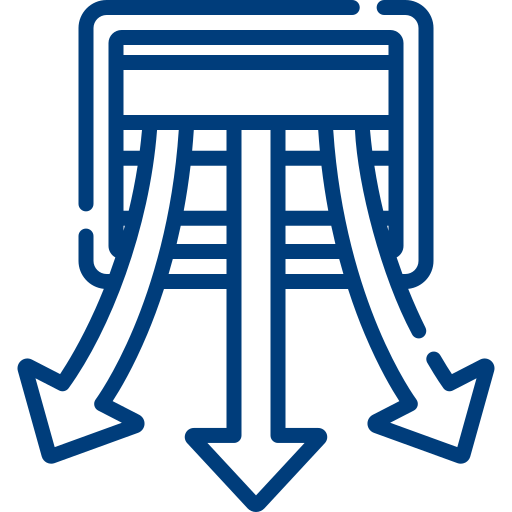 Новый взгляд на свою профессию, повышение статуса в коллективе
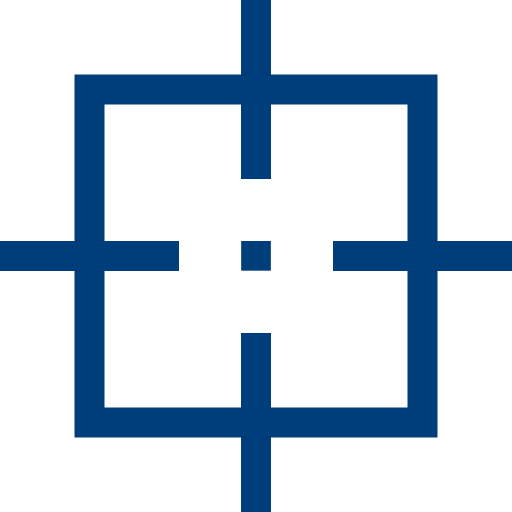 Повышается лояльность и вовлеченность сотрудников, наставников и их подопечных в деятельность компании
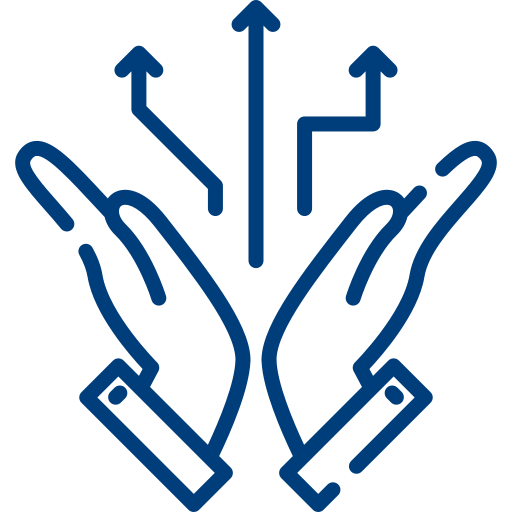 Профессиональная и эмоциональная поддержка
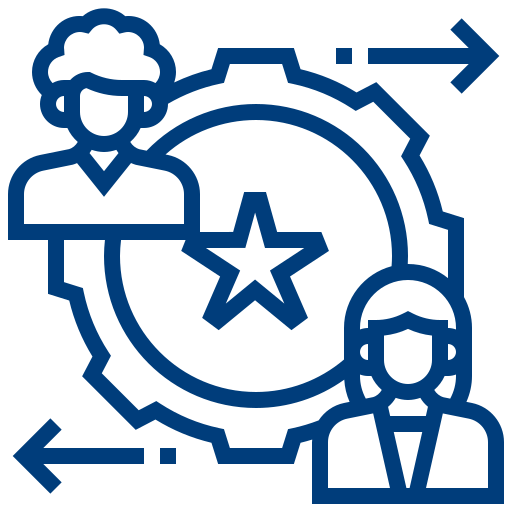 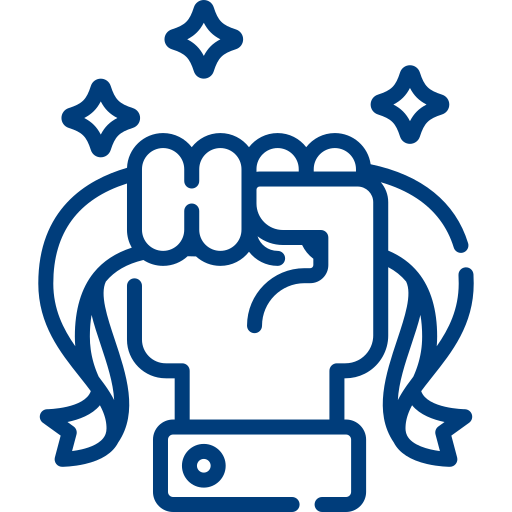 Развитие управленческих и педагогических компетенций
…
Поддержка проф.развития, горизонтальной и вертикальной карьеры
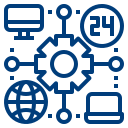 Сохранение и передача ключевых знаний организации (канал передачи личностного знания)
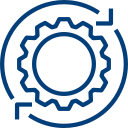 …
…
ЭФФЕКТЫ ДЛЯ КОЛЛЕДЖЕЙ И ВУЗОВ
Повышение качества продукции и бизнес-процессов, снижение издержек предприятия
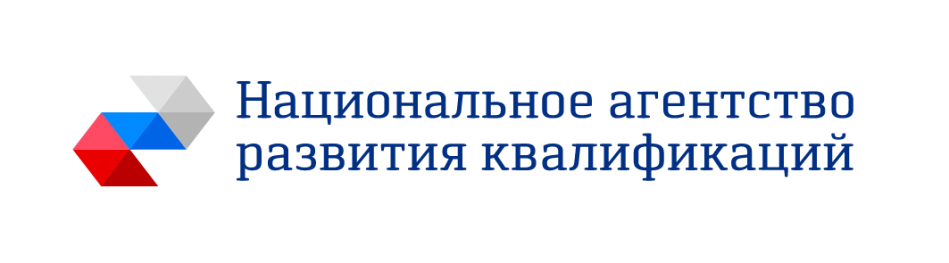 ПРОЕКТ «КВАЛИФИКАЦИЯ НАСТАВНИК»
КОМПЛЕКСНЫЙ ПОДХОД: от проектирования системы наставничества «под ключ» до обучения наставников
В ПРОЕКТЕ УЧАСТВУЮТ БОЛЕЕ 400 ОРГАНИЗАЦИЙ
ИЗ 27 СУБЪЕКТОВ РОССИИ
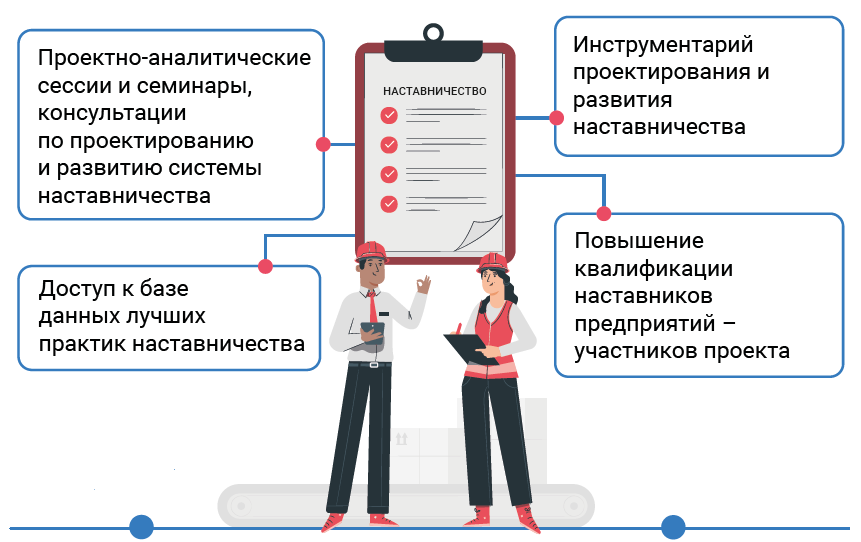 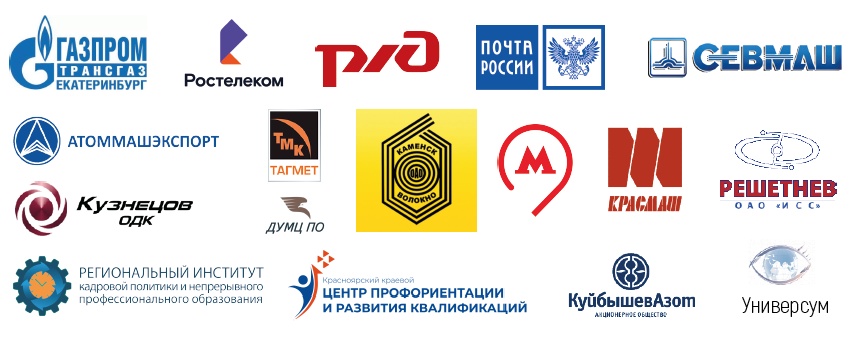 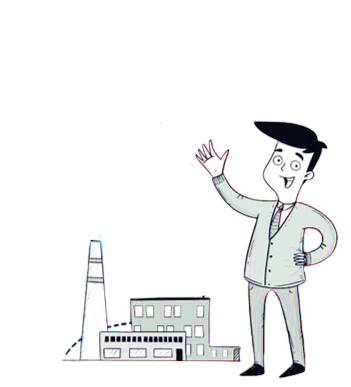 Наставничество на рабочем месте
Разработка 
профессионального 
стандарта «Наставник»
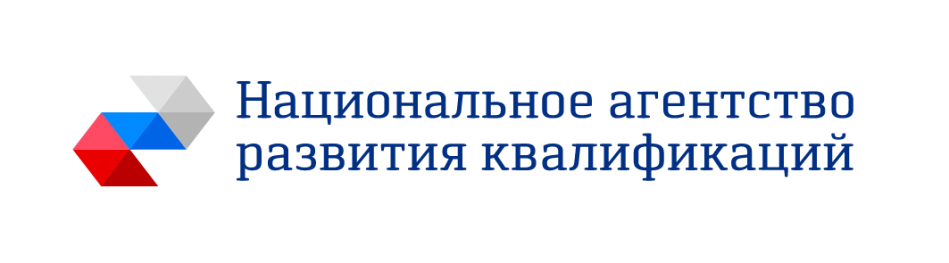 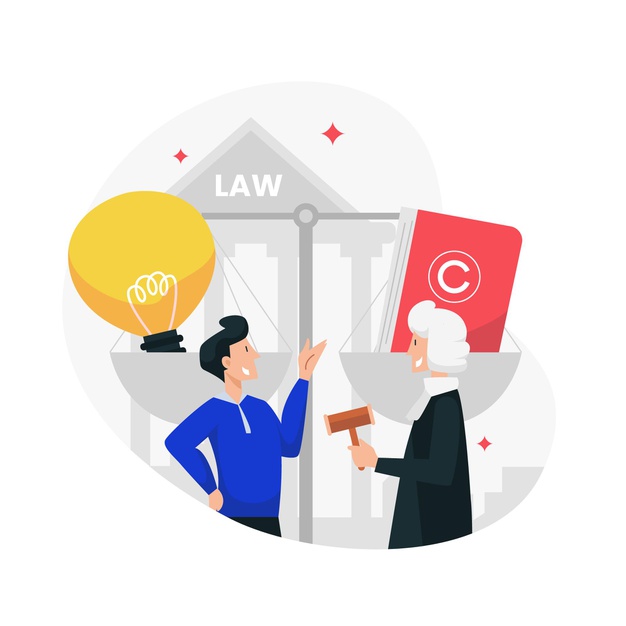 ЗАКРЕПЛЕНИЕ СТАТУСА НАСТАВНИКА
КЛЮЧЕВЫЕ ПОЛОЖЕНИЯ И ВОПРОСЫ РАЗРАБОТКИ 
ПРОФСТАНДАРТА «НАСТАВНИК НА РАБОЧЕМ МЕСТЕ» 
И КВАЛИФИКАЦИЙ НАСТАВНИКОВ
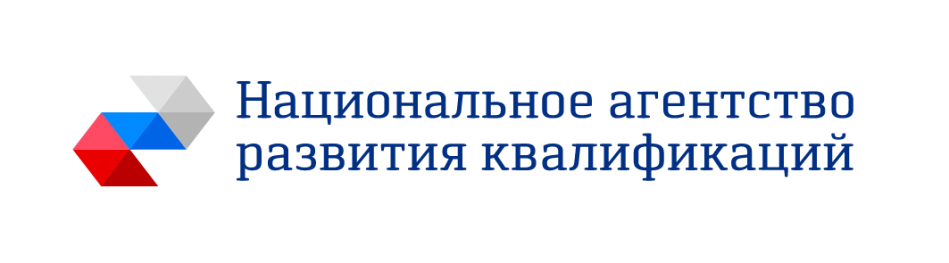 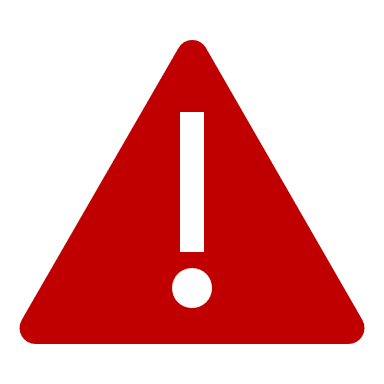 КЛЮЧЕВЫЕ ПОЛОЖЕНИЯ
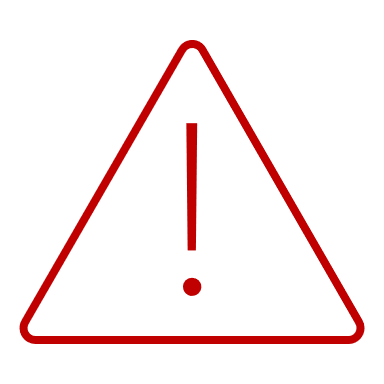 Необходимо различать
деятельность наставника
функционирование системы наставничества
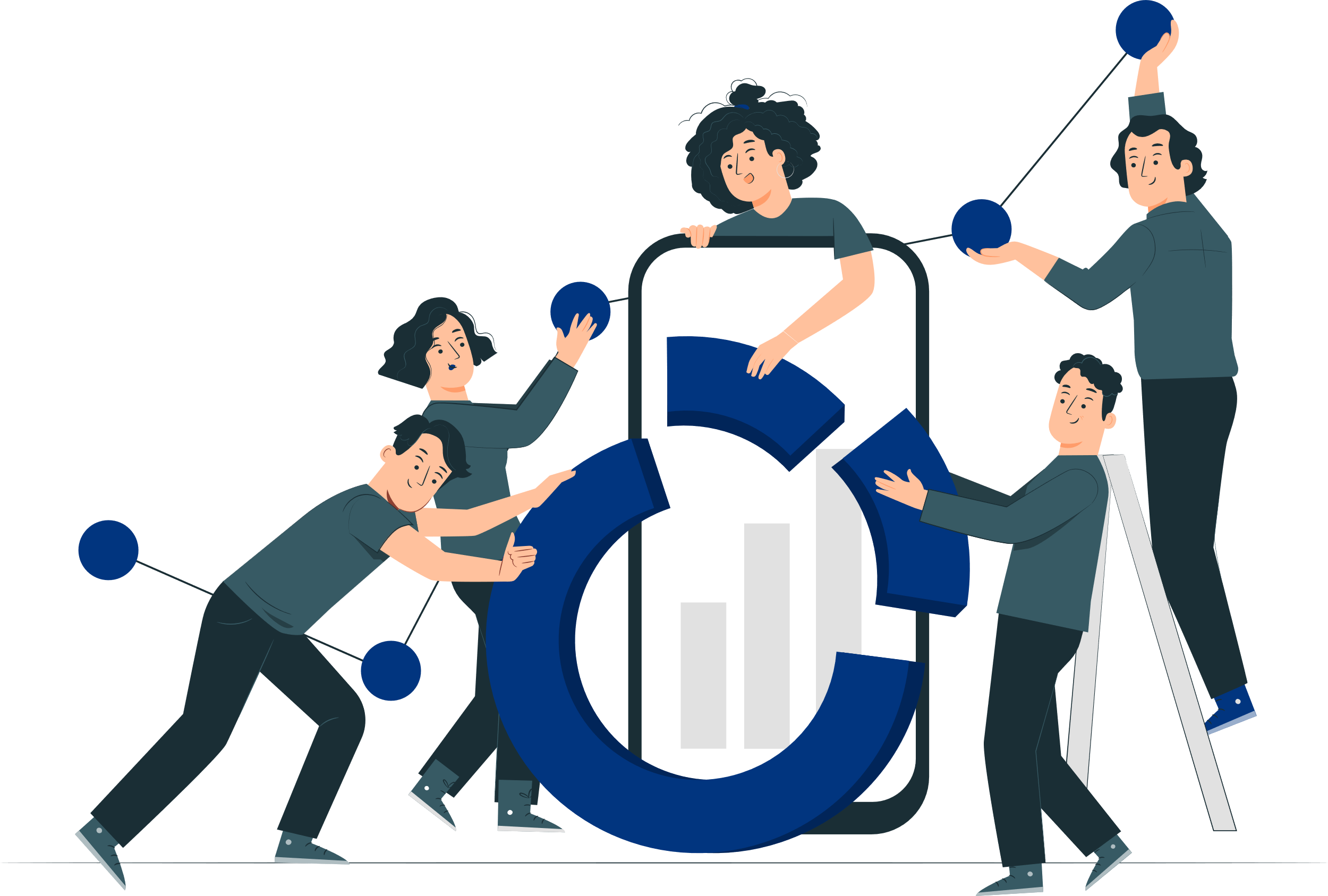 ≠
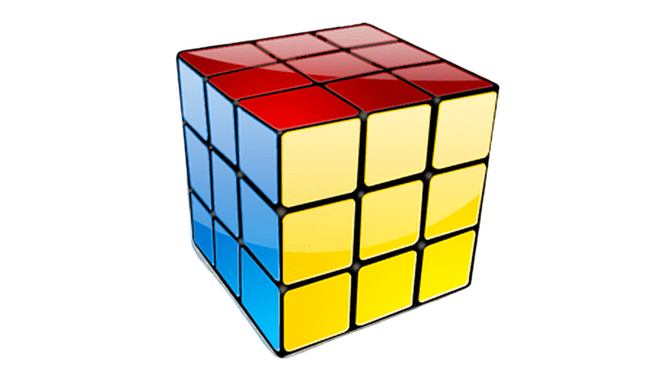 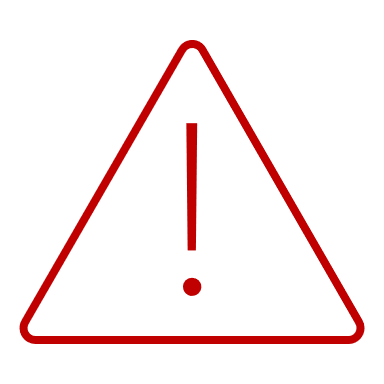 Профессиональный стандарт – конструктор квалификаций и должностных инструкций
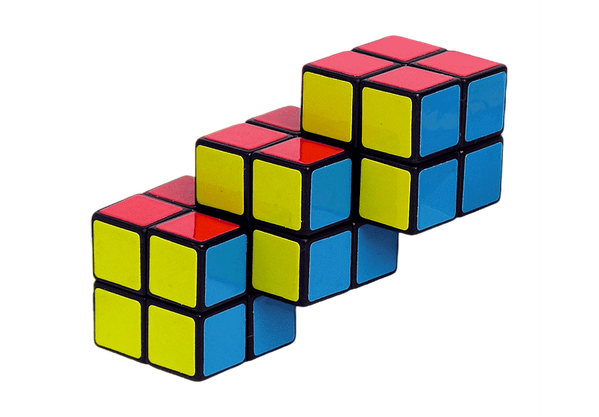 Нетиповой вариант: 
Должностные обязанности собираются из ТФ и ТД разных ОТФ; возможны дополнения и изменения
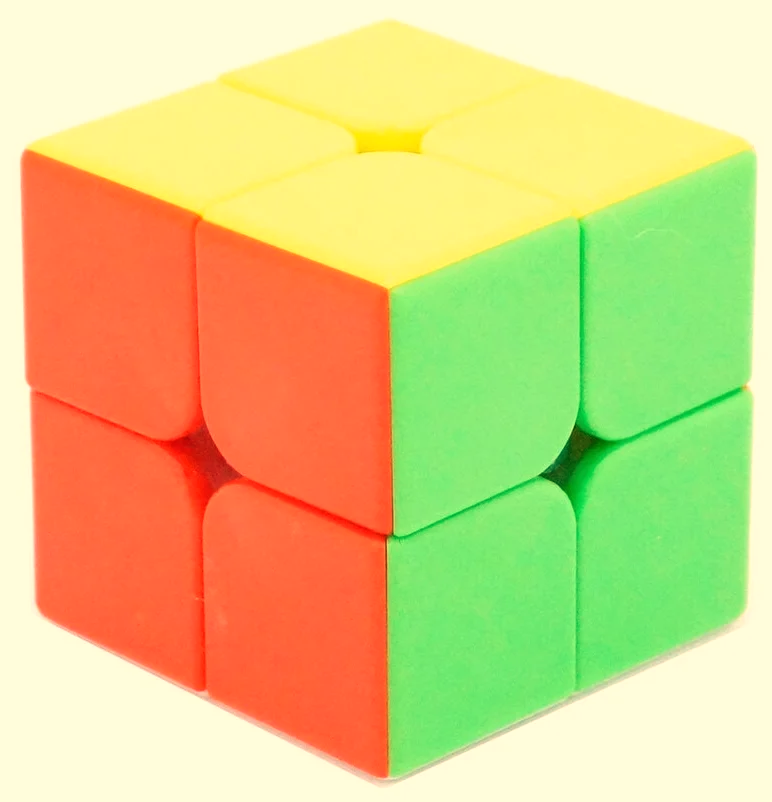 Типовой вариант: 
ОТФ=должность=квалификация
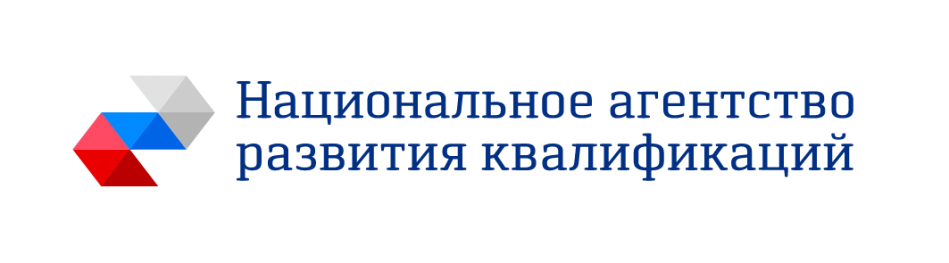 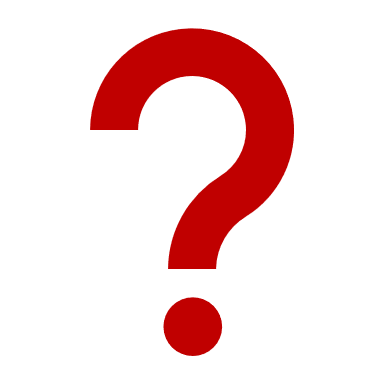 КЛЮЧЕВЫЕ ВОПРОСЫ
Возможна ли должность «наставник» (освобожденный наставник)? 
Как в ПС отразить выполнение функций наставника «по совместительству»?
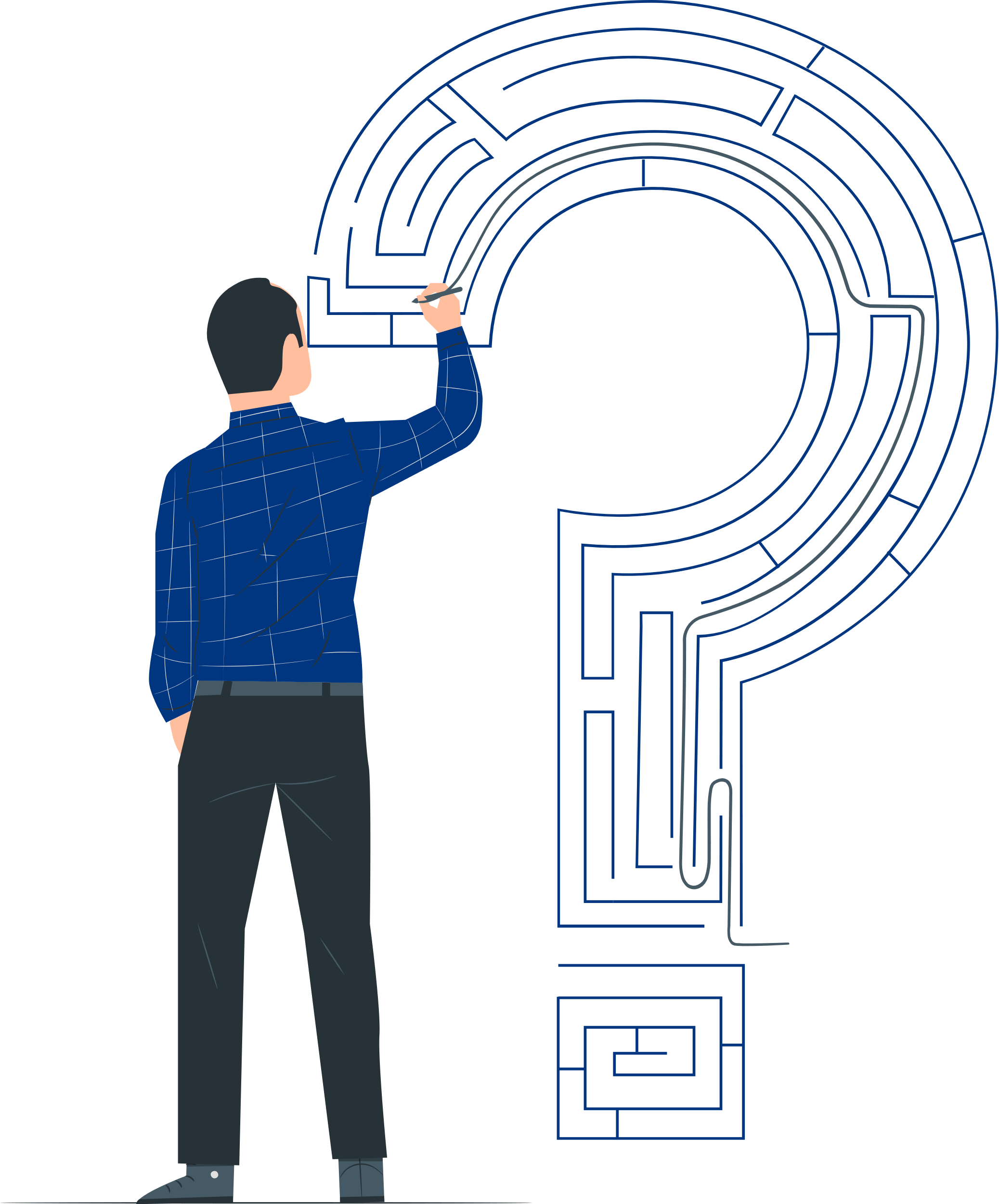 Может ли уровень квалификации наставнической деятельности отличаться от уровня квалификации основной профессиональной деятельности?
Быть выше? Быть ниже?
Должна ли в ПС «Наставник на рабочем месте» быть описана деятельность HR-специалиста, курирующего формирование и развитие системы наставничества, ИЛИ необходимо актуализировать ПС «Специалист по управлению персоналом»?
А как быть с иными специалистами, включенными в систему наставничества (например, непосредственным руководителем наставника и наставляемого, организатором практики от предприятия)?
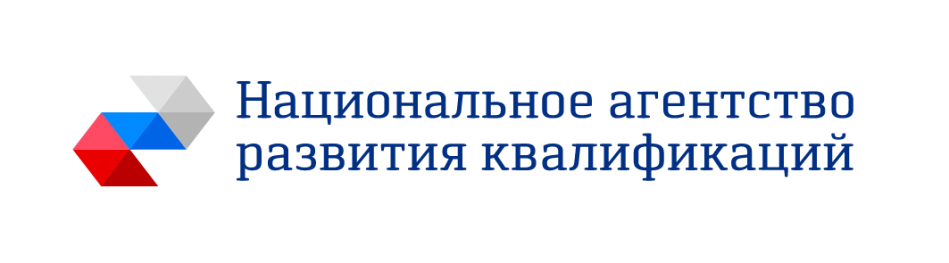 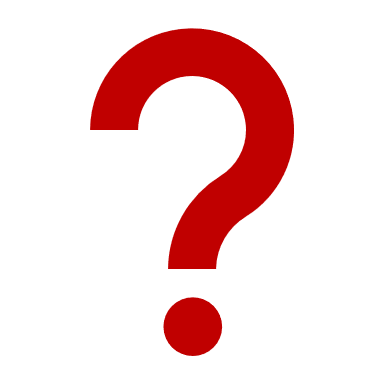 КЛЮЧЕВЫЕ ВОПРОСЫ
Выполнение функций наставника … КОГО - категория наставляемых
Наставничество…
или
Выполнение  (КЕМ – категория наставников) функций наставника
НАСТАВНИКИ
НАСТАВЛЯЕМЫЕ
ОТФ
УК
УК
Рабочие (служащие)
Осваивающий профессии рабочих (служащих)
Рабочие (служащие)
1-4
?
Специалисты среднего уровня квалификации
Специалисты среднего и высшего уровня квалификации  Студенты (слушатели) соответствующих ОП
5
6-7
?
Специалисты высшего уровня квалификации
Молодые исследователи и аспиранты
6-7
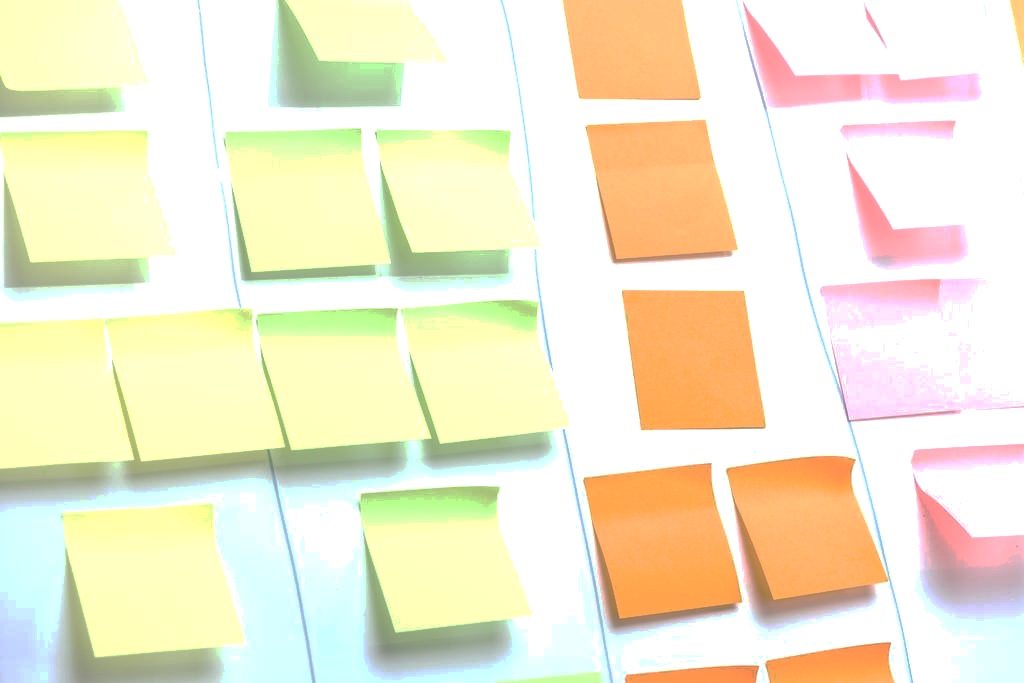 ?
Топ-менеджеры
?
7-8
Управленческий резерв
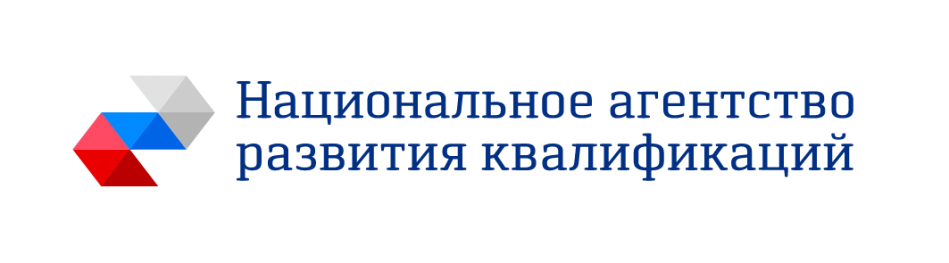 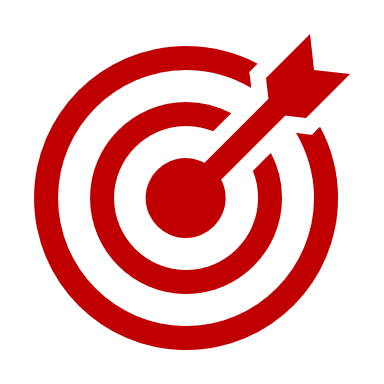 ОСНОВНАЯ ЦЕЛЬ 
ВИДА ПРОФЕССИОНАЛЬНОЙ ДЕЯТЕЛЬНОСТИ
Цель – осознанное представление результата деятельности.
Сложность: 
результатом деятельности наставника являются результаты (какие?) его наставляемого + организация (профессиональная поддержка) деятельности наставляемого. 
в идеале надо отразить вклад наставника и в решение задачи кадрового обеспечения предприятия, и в повышение эффективности практической подготовки студентов (слушателей)
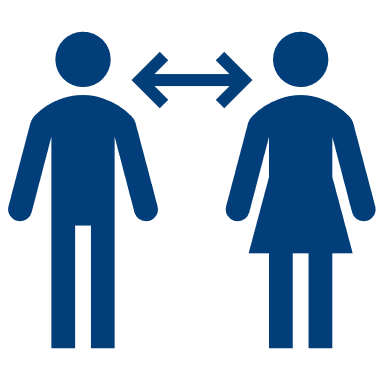 Достижение цели (результата) должно зависеть только от наставника. 
Цели системы наставничества ≠ цели деятельности наставника. 
Даже система наставничества может быть лишь одним из инструментов решения какой-либо проблемы: снизить текучесть кадров невозможно только за счет наставничества
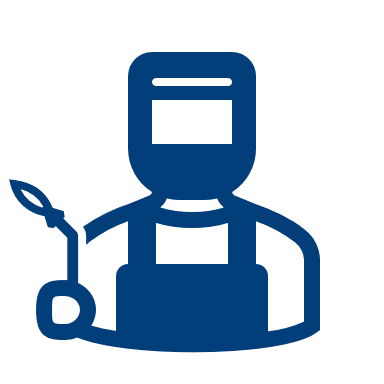 Чем шире ВПД (наставник на рабочем месте + в образовании + в социальной сфере), тем более абстрактной будет формулировка. 
Если говорить только о наставнике на рабочем месте, можно сформулировать конкретные цели. По какому пути идем?
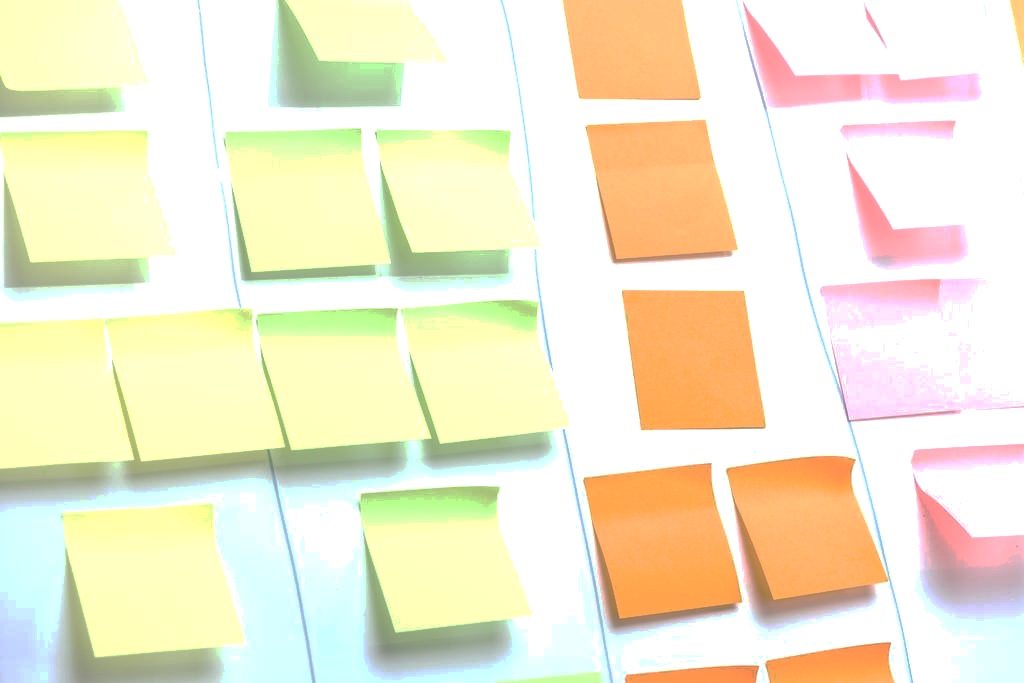 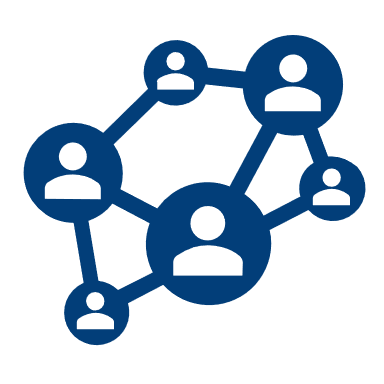 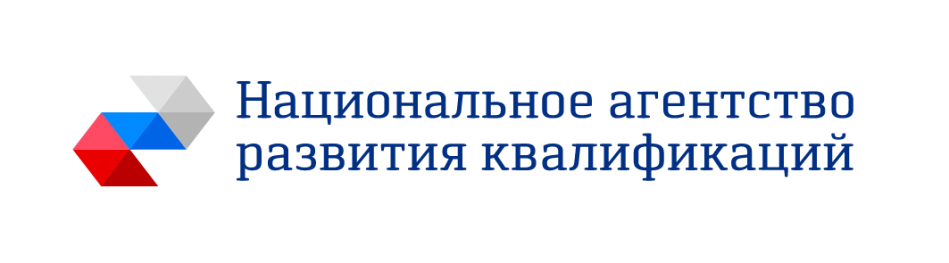 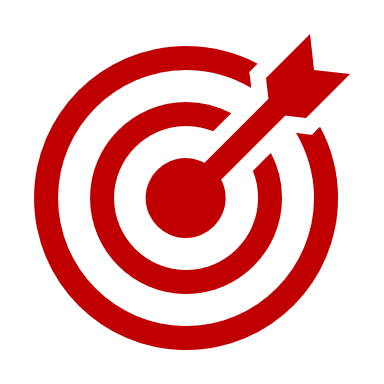 ЛОГИКА РАЗРАБОТКИ ФУНКЦИОНАЛЬНОЙ КАРТЫ*
Вид профессиональной деятельности (ВПД) - совокупность обобщенных трудовых функций, имеющих близкий характер, результаты и условия труда
ОТФ
ОТФ
ОТФ
Обобщенная трудовая функция (ОТФ) – 
совокупность связанных между собой трудовых функций, сложившаяся в результате разделения труда в конкретном производственном или (бизнес-) процессе
ТФ
ТФ
ТФ
ТФ
ТФ
ТФ
ТФ
ТФ
ТФ
Трудовая функция (ТФ) – 
система трудовых действий в рамках ОТФ
*Методические рекомендации по разработке профессионального стандарта
(утв. приказом Минтруда России от «29» апреля 2013 года № 170н
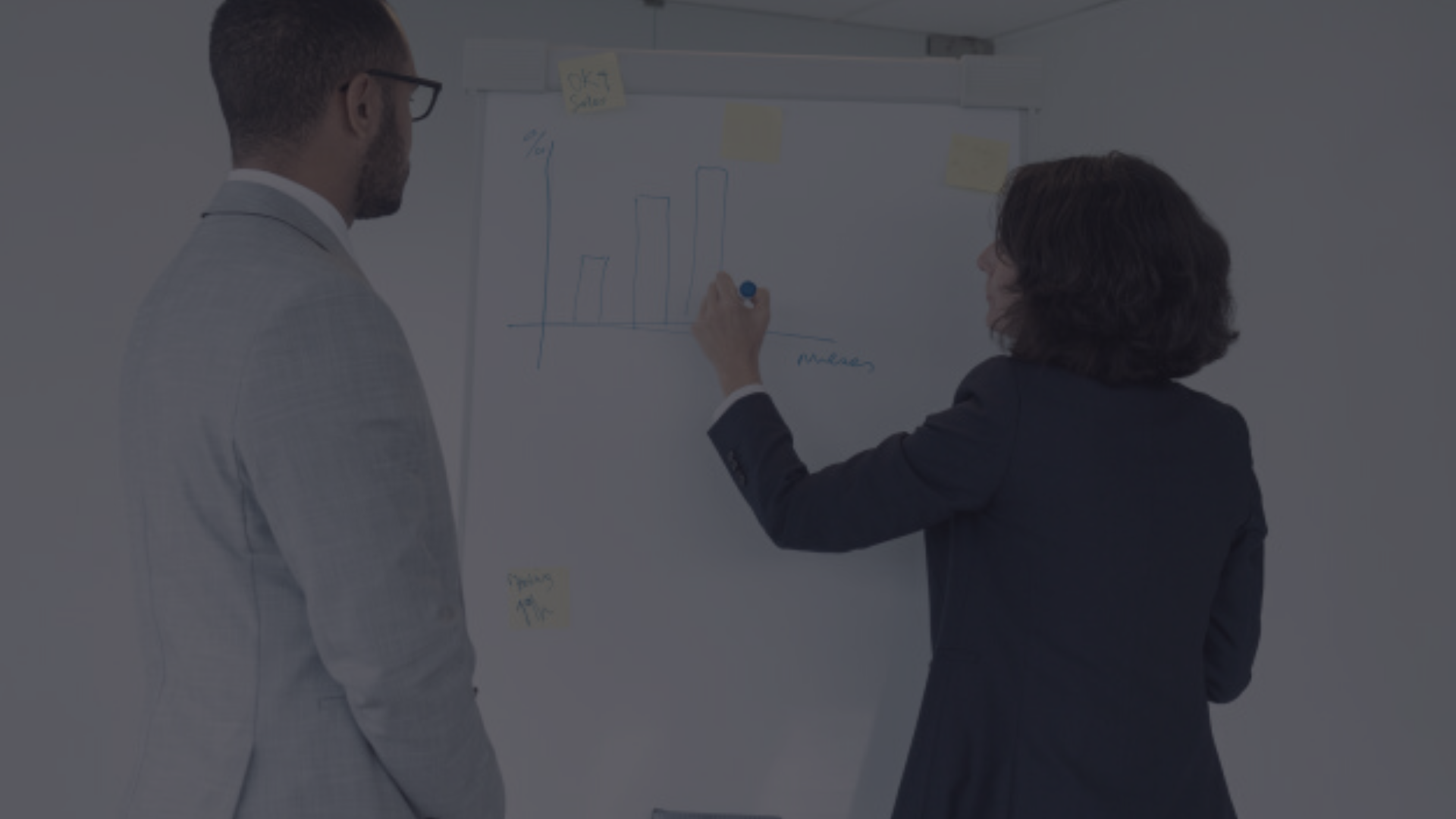 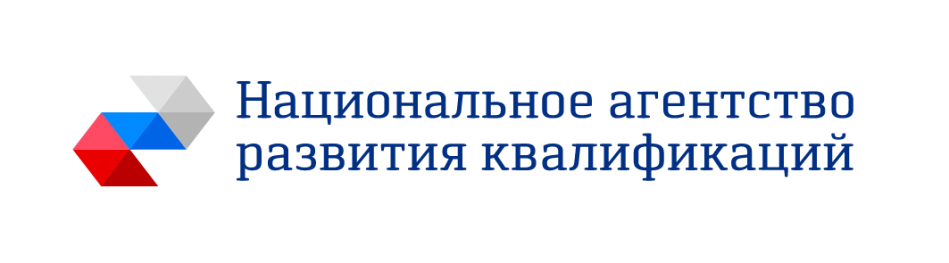 Национальное агентство 
развития квалификаций
Спасибо за внимание!
109240, Москва
Котельническая набережная, 17
Тел.: +7 (495) 966-16-86
E-mail: info@nark.ru, bc@nark.ru
https://bc-nark.ru, https://nark.ru